Dasar Algoritma & Pemrograman
Pemrograman Modular
Memecah persoalan menjadi bentuk yang lebih kecil.
Terdiri dari 2 hal:
Prosedur: tidak mengembalikan nilai
Fungsi: mengembalikan nilai
Prosedur dan fungsi dipanggil di program utama (antara BEGIN dan END.)
Penulisan prosedur dan fungsi di bawah penulisan VAR (jika ada penulisan VAR)
Prosedur dapat memiliki VAR dan hal lain seperti program utama
Prosedur dan fungsi terbagi atas tanpa parameter dan dengan parameter
Contoh Prosedur
Buatlah prosedur untuk menambahkan 2 bilangan. Prosedur ini dibentuk dengan parameter, dan akan menampilkan hasil penambahan ke layar.
Penyelesaian Prosedur
program prosedurSatu;

uses crt;

  procedure tambah(a,b:integer);
  VAR
    hasil : integer;
  BEGIN
    hasil := a+b;
    writeln('Hasil Penambahan ',a, ' dengan ',b,' adalah ',hasil);
  END;

BEGIN
  clrscr;
  tambah(3,2);
  readln;
END.
2 parameter (a dan b)
Penulisan prosedur
Pemanggilan prosedur di program utama
Penyelesaian Prosedur
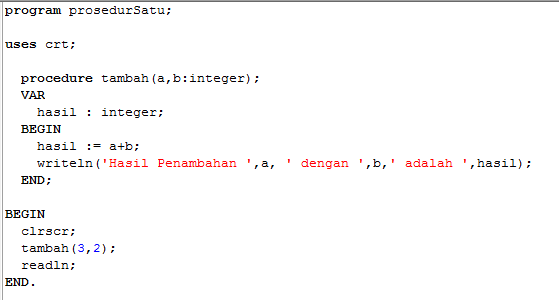 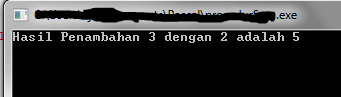 Catatan Prosedur
Perhatikan bahwa prosedur juga dapat memiliki VAR, BEGIN, dan END seperti program utama
Perhatikan END pada prosedur diakhiri titik koma, bukan titik
Perhatikan parameter pada penulisan dan pemanggilan berjumlah sama
Latihan
Modifikasi kode di atas agar meminta masukan dari pengguna untuk 2 bilangan yang ditambahkan
Latihan
Modifikasi kode di atas dengan menambahkan prosedur kali, kurang, mod dan div. Hasilkan masukan dan keluaran sebagai berikut:
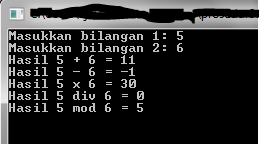 Masukan
Keluaran
Contoh Fungsi
Buatlah fungsi untuk menambahkan 2 bilangan. Fungsi ini dibentuk dengan parameter, dan akan menampilkan hasil penambahan ke layar.
Penyelesaian Fungsi
program fungsiSatu;

uses crt;

VAR
  hasil : integer;

  function tambah(a,b:integer):integer;
  BEGIN
    tambah:= a+b;
  END;

BEGIN
  clrscr;
  hasil := tambah(5,6);
  writeln('Hasil pemanggilan fungsi: ',hasil);
  readln;
END.
2 parameter fungsi
Penulisan prosedur di bawah VAR
Karena ada variabel “hasil” yang dituliskan
Memberikan nilai kepada fungsi
Untuk diberikan ke program utama
Pemanggilan fungsi
Variabel yang menyimpan hasil pemanggilan fungsi
Catatan Fungsi
Perhatikan bahwa fungsi, sama seperti prosedur, juga dapat memiliki VAR, BEGIN, dan END seperti program utama
Perhatikan END pada prosedur diakhiri titik koma, bukan titik
Perhatikan parameter pada penulisan dan pemanggilan berjumlah sama
Perhatikan bahwa antara BEGIN dan END;, terdapat penyimpanan hasil yang akan dikembalikan ke fungsi utama 
Perhatikan juga pemanggilan fungsi tidak dapat dilakukan begitu saja, tetapi dimasukkan ke sebuah variabel, atau juga dapat ditampilkan melalui kode write. 
Hal di atas harus dilakukan karena fungsi mengembalikan fungsi
Penyelesaian Fungsi
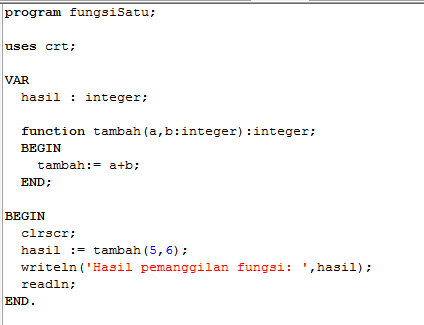 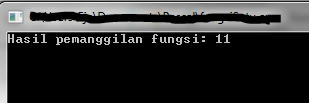 Latihan Fungsi
Modifikasi kode di atas agar meminta masukan dari pengguna untuk 2 bilangan yang ditambahkan
Latihan Fungsi
Modifikasi kode di atas dengan menambahkan prosedur kali, kurang, mod dan div. Hasilkan masukan dan keluaran sebagai berikut:
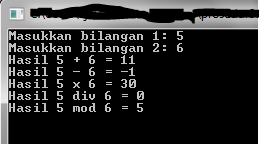